CENTRIFUGATION
MRS.S. AMIRTHAM
ASSISTANT PROFESSOR
PG & RESEARCH DEPARTMENT OF BIOTECHNOLOGY
BON SECOURS COLLEGE FOR WOMEN
THANJAVUR
INTRODUCTION
Centrifuge is a machine , that applies cetrifugal force to separate fluid of different densities or liquids from solids.
 Separation of compounds depends on migration.
 The separated components are supernatant and pellet.
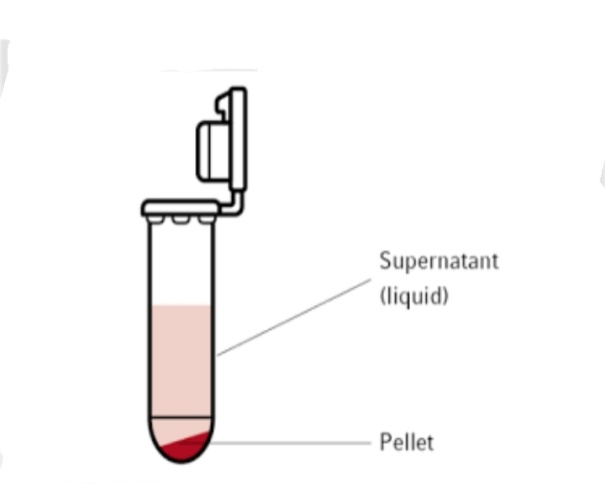 PRINCIPLES  OF  CENTRIFUGATION
The centrifuge works using sedimentation principle. 
 The sedimentation principle is , centrifugal force acting on a particle in a solution depends upon a density between particle and  medium.
 The centrifugal acceleration causes , denser objects to move outward in radial direction.
 Objects that are less dense are displaced and move to the center.
SEDIMENTATION COEFFICIENT AND SEDIMENTATION VELOCITY
SEDIMENTATION VELOCITY
  Sedimentation velocity is an analytical ultracentrifugation method that measures the rate at which molecules move in response to centrifugal force generated in a centrifuge.
 The centrifugal force acting on particle produces an acceleration.
SEDIMENTATION COEFFICIENT
  The sedimentation coefficient of particle characterizes its sedimentation during centrifugation .
 It depends on molecular weight and molecular shape.
ROTORS OF CENTRIFUGE
TYPES OF ROTOR
       There are three types of rotor.  They are,
   Fixed angle rotor.
   Vertical rotor.
    Swinging bucket rotor.
FIXED ANGLE ROTOR
The fixed angle rotor holds the tube at 450 .
 During centrifugation, the densest particles in the solution ill separate towards the angle of the centripetal force.
 Dense particles will form a concentrated pellet at the bottom of the tube.
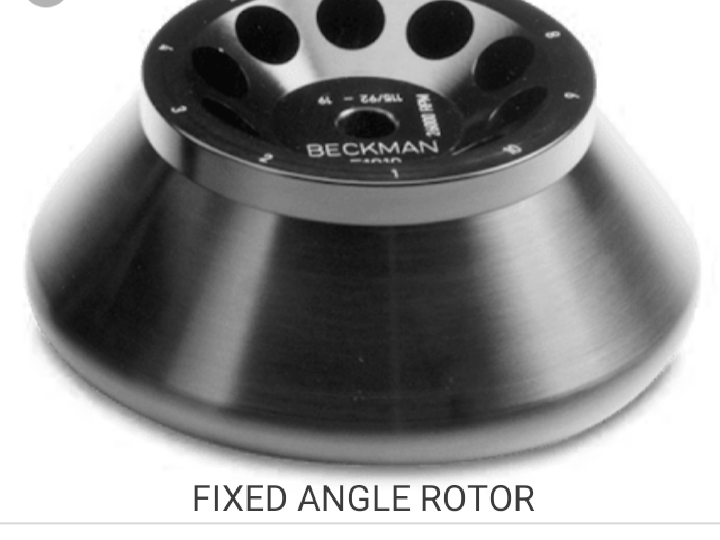 VERTICAL ROTOR
In the vertical rotors , the tubes are vertical during the run.
 The short path length and low k factors of these rotors mean that particle has only a short distance to travel to pellet, reducing the run time for the application.
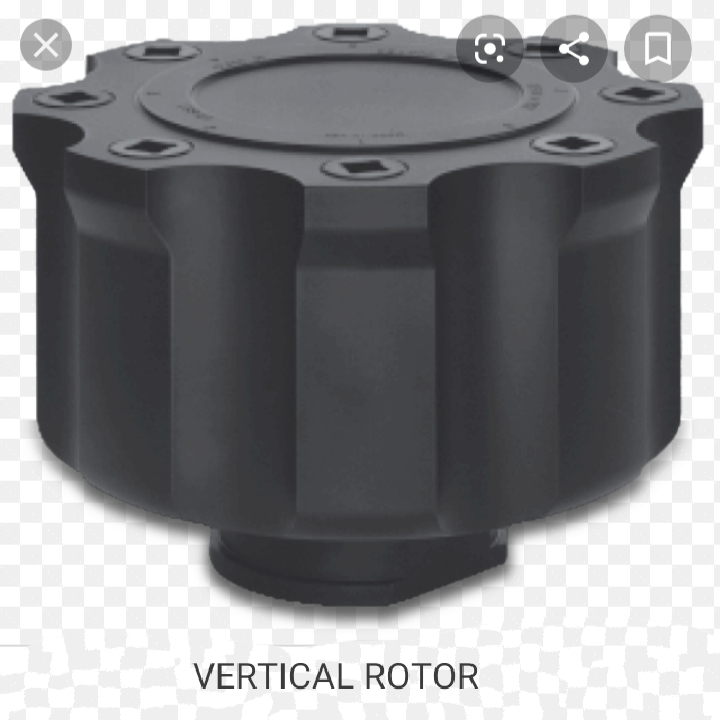 SWINGING BUCKET ROTOR
It is the rotor, in which tubes are located in bucket and those buckets are not rigidly attached certain angle.
 The rotor allows the tube to change angle during the run.
 These rotor are usually preferred to rate zonal separation.
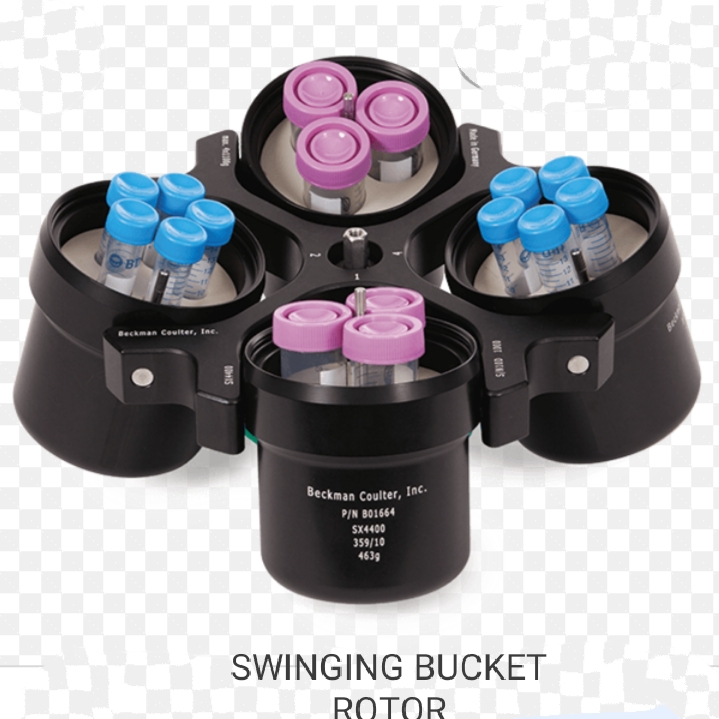 ULTRACENTRIFUGE
The ultracentrifuge is centrifuge optimized for spinning rotor at very high speeds , capable of generating acceleration as high as 1 000 000g.
 The principle is, it spins liquid samples at high speeds and thus creates a strong centripetal force which  cause pelleting.
 It is used in molecular biology , biochemistry and cell biology.
 Ultracentrifuge is of two types they are Preparative and Analytical.
TYPES OF ULTRACENTRIFUGE
PREPARATIVE
It is a high velocity centrifuge used in the separation of small submicroscopic particle.   

 It is used in pelleting small materials such as membranes, organelles, viruses etc..,
ANALYTICAL
It is a high velocity centrifuge used in the analytical process.

 It is used to determine the mass and shape of macromolecules such as protein complexes and rate of sedimentation of molecules.
PREPARATIVE ULTRACENTRIFUGE
ANALYTICAL ULTRACENTRIFUGE
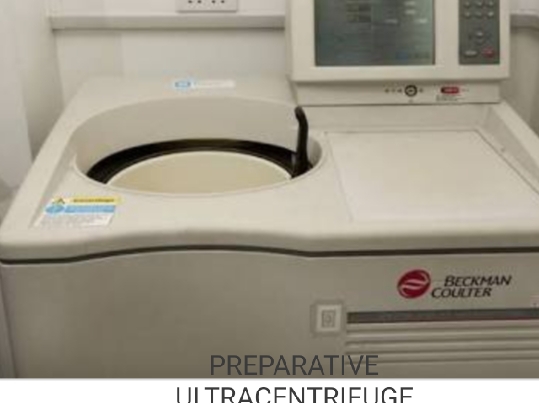 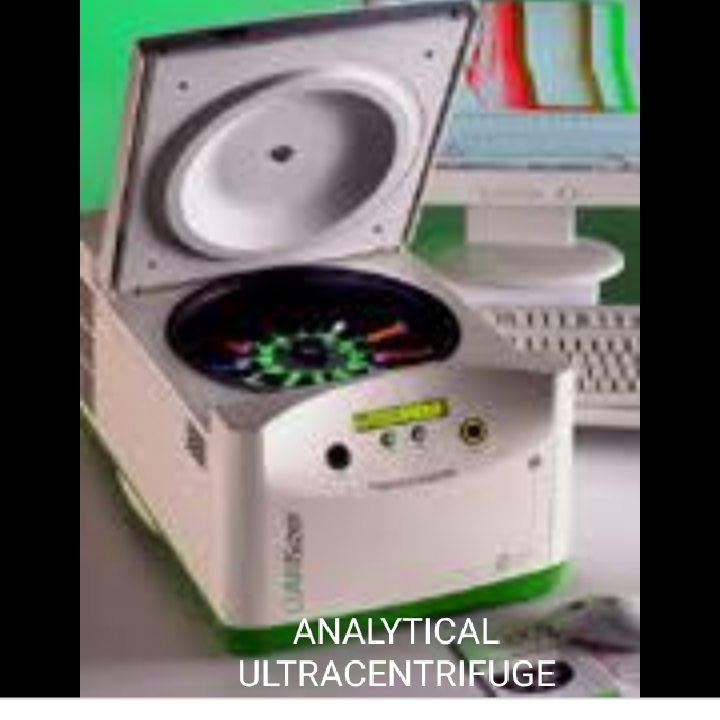 HIGH SPEED AND LOW SPEED CENTRIFUGATION
HIGH SPEED CENTRIFUGATION
High speed centrifuges uses 40,000 to 60,000 *g g- force .
 It can spun the sample at > 5000 rpm.

 Used in the separation of the nucleus , mitochondrial, etc..,
LOW SPEED CENTRIFUGATION
Low speed floor- standing centrifuges uses  the g- force  less than 10,000 rcf.
 It can spun the sample at < 5000 rpm.
 Used in cell culture or blood  etc..,
HIGH SPEED CENTRIFUGATION
LOW SPEED CENTRIFUGATION
DIFFERENTIAL CENTRIFUGATION
It is used to separate organelles and other sub-cellular particles on the basis of the sedimentation.
 Differential centrifugation works by a stepwise increase in centrifugation speed.
 In this centrifugation, the separation occurs based on the size of the particles in differential centrifugation.
 Its application is , it is used in the biochemistry and cell biology to separate organelles and sub- cellular particles.
DENSITY GRADIENT CENTRIFUGATION
Density gradient centrifugation refers to separation method where the substances concentrated in solution of cesium salts or sucrose.
 The separation occurs based on the density of the particles in density gradient centrifugation .
 A homogenized solution is used as sample in density gradient centrifugation
It is widely used to fractionate cells, viral particles lysosyme etc..,